LIHS Mini Master Class
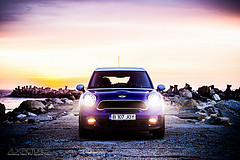 © Alexandru Nicusor Matei  2013 CC BY-NC-ND 2.0
Mendeley Magic – Managing Your PDFs
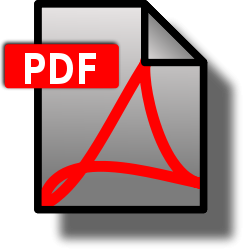 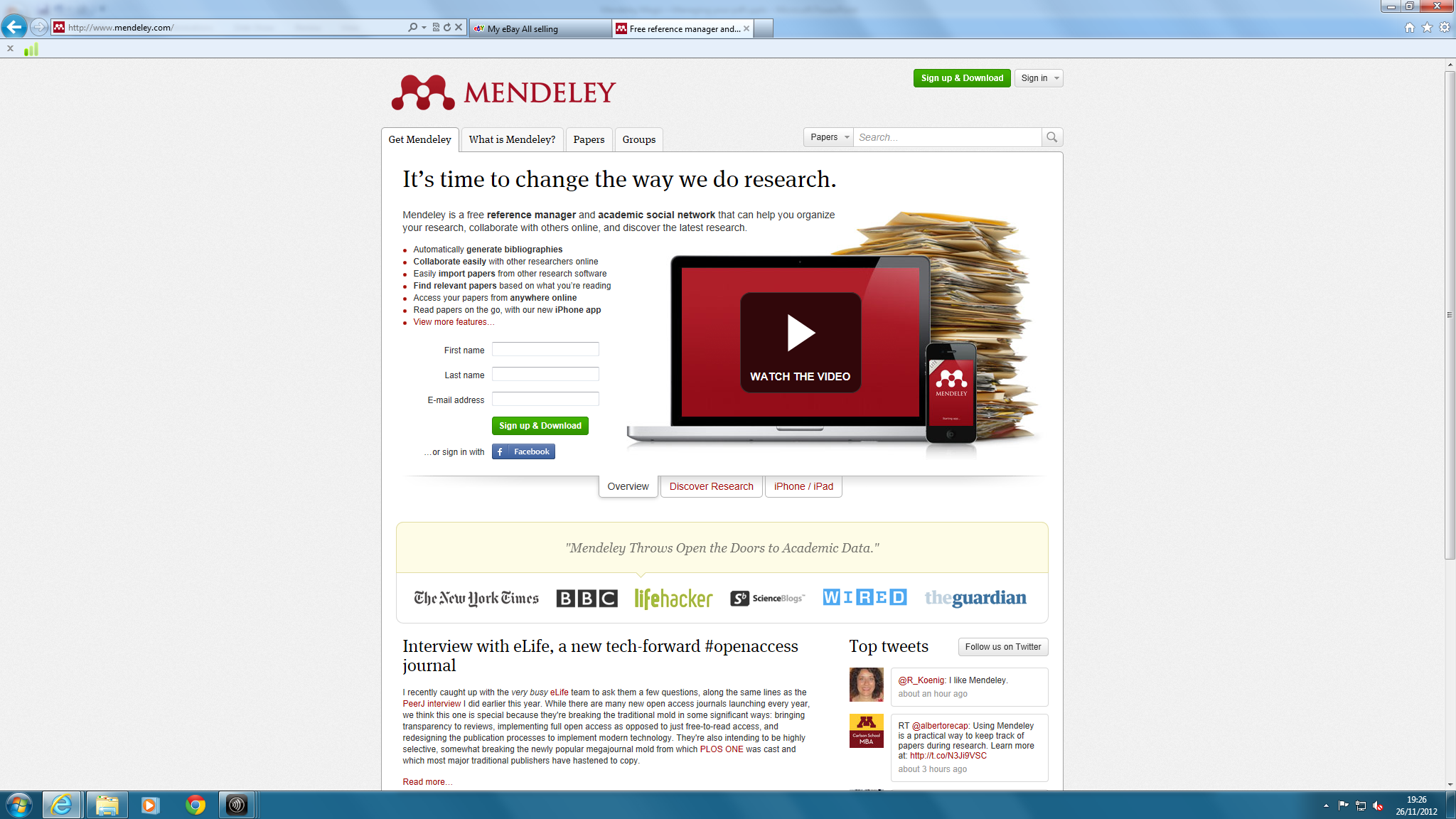 Kirstine McDermid & Judy Wright
Judy Wright & Kirstine McDermid © University of Leeds 2014. This work is made available for reuse under the terms of the Creative Commons Attribution-NonCommercial-ShareAlike 4.0 International Licence.
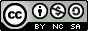 What is Mendeley?
Free reference management system
Enables you to organise your PDFs and references
Creates more accurate records of PDFs than End Note
Can annotate PDFs – highlight and comment
Insert citations into Word docs
In the cloud

Note: Contact ISS helpdesk to get it installed on your work PC if you do not have administrator rights
www.mendeley.com
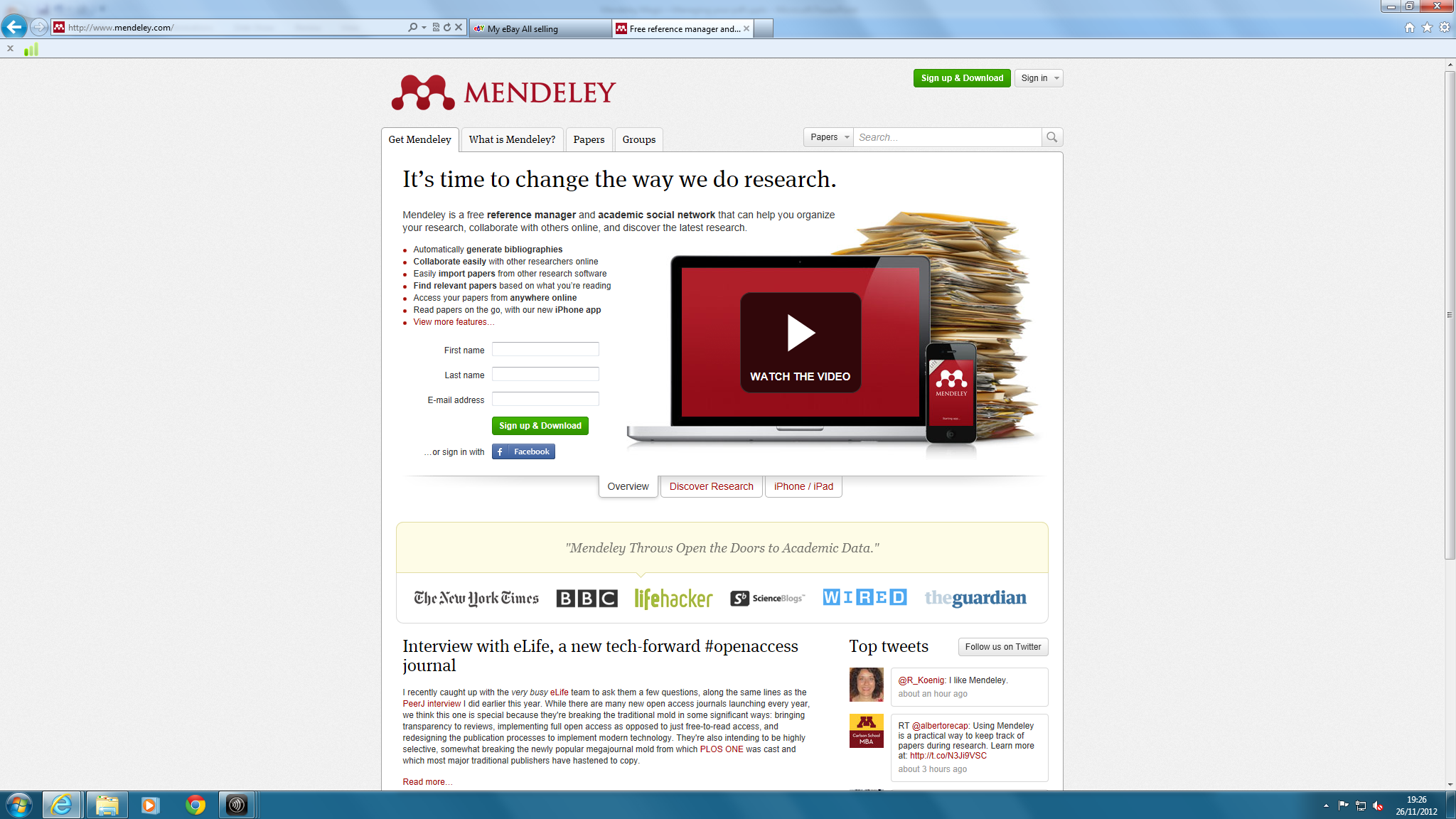 Importing your PDFS
Countless papers?
Create a folder to store all your PDFS.
You may want to save the folder to your desktop for easy accessibility.
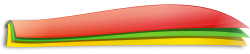 Adding PDFs
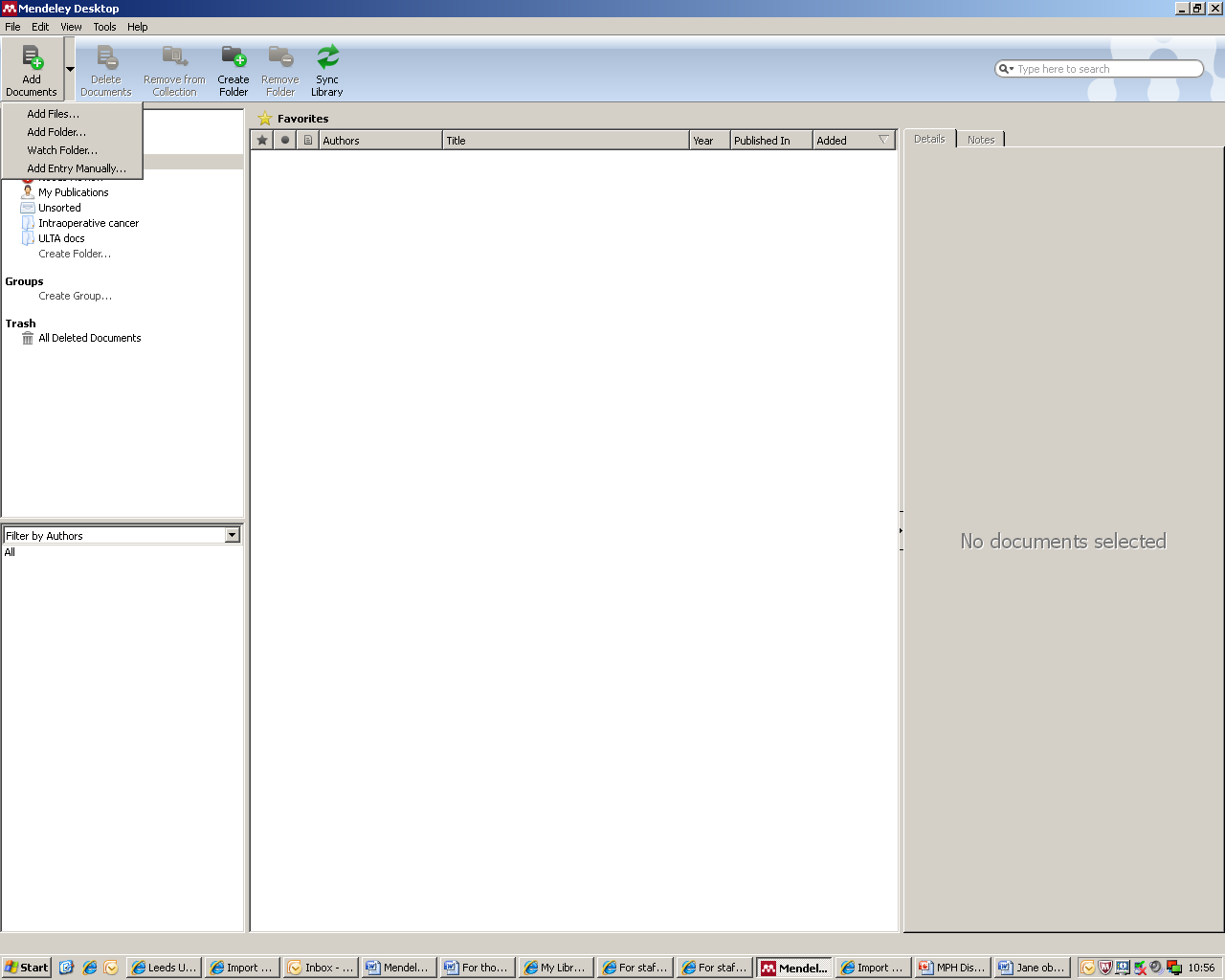 Add documents:
Add files
Add folder
Watch folder
Drag and drop
Verify any missing data
Click on records to see if there are any fields missing such as journal titles.
Open the PDF to find missing data or search Google Scholar.
Export into End Note
Select records you want to import into Endnote (using CTRL key and mouse click or CTRL-A for all)
In the top menu bar go to FILE > EXPORT
Save the file as a .RIS file
Open the EndNote library you’d like to put your references into
From top menu bar select FILE > Import > File
Use the Reference Manager (RIS) import filter
Importing references from websites
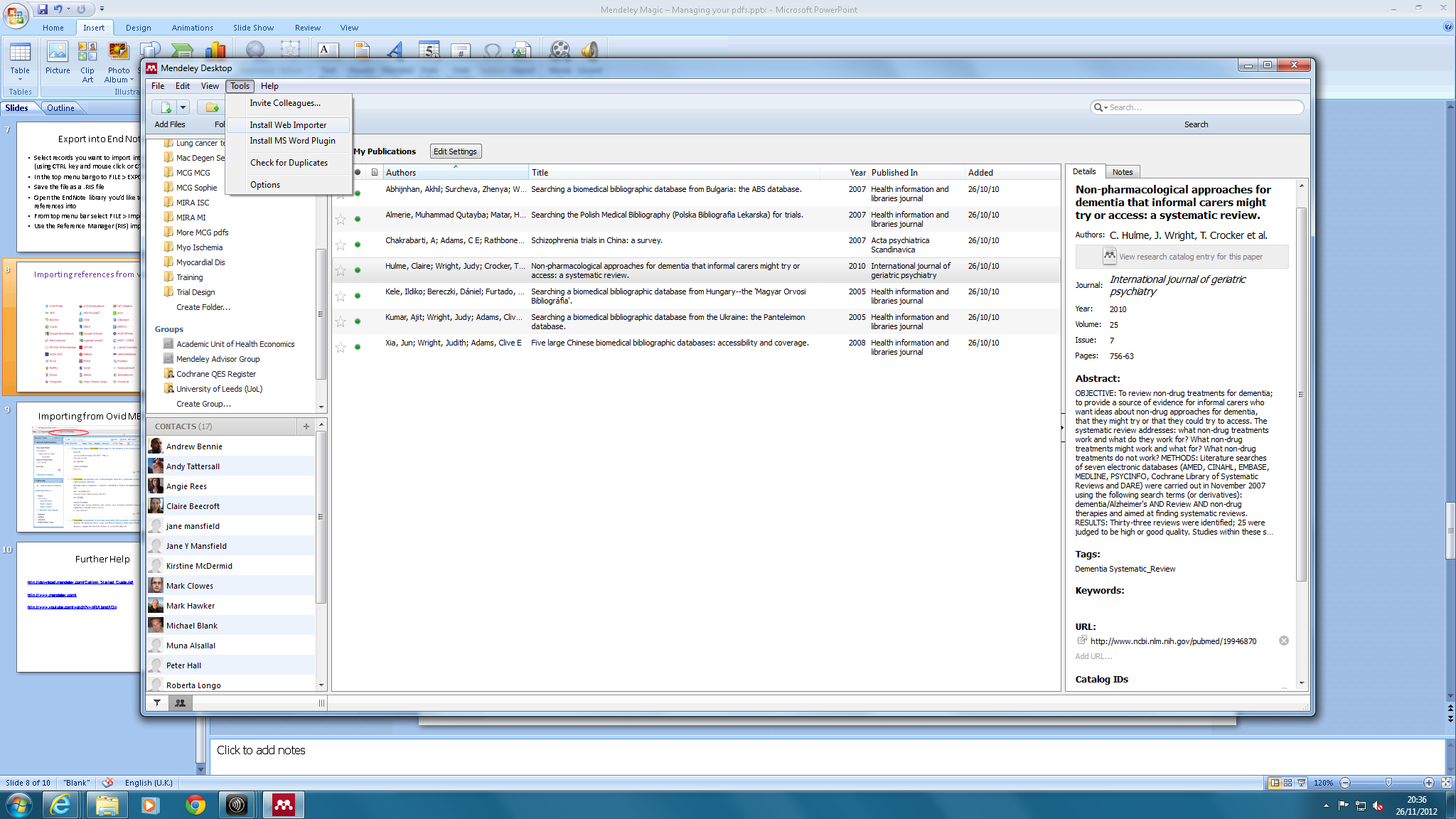 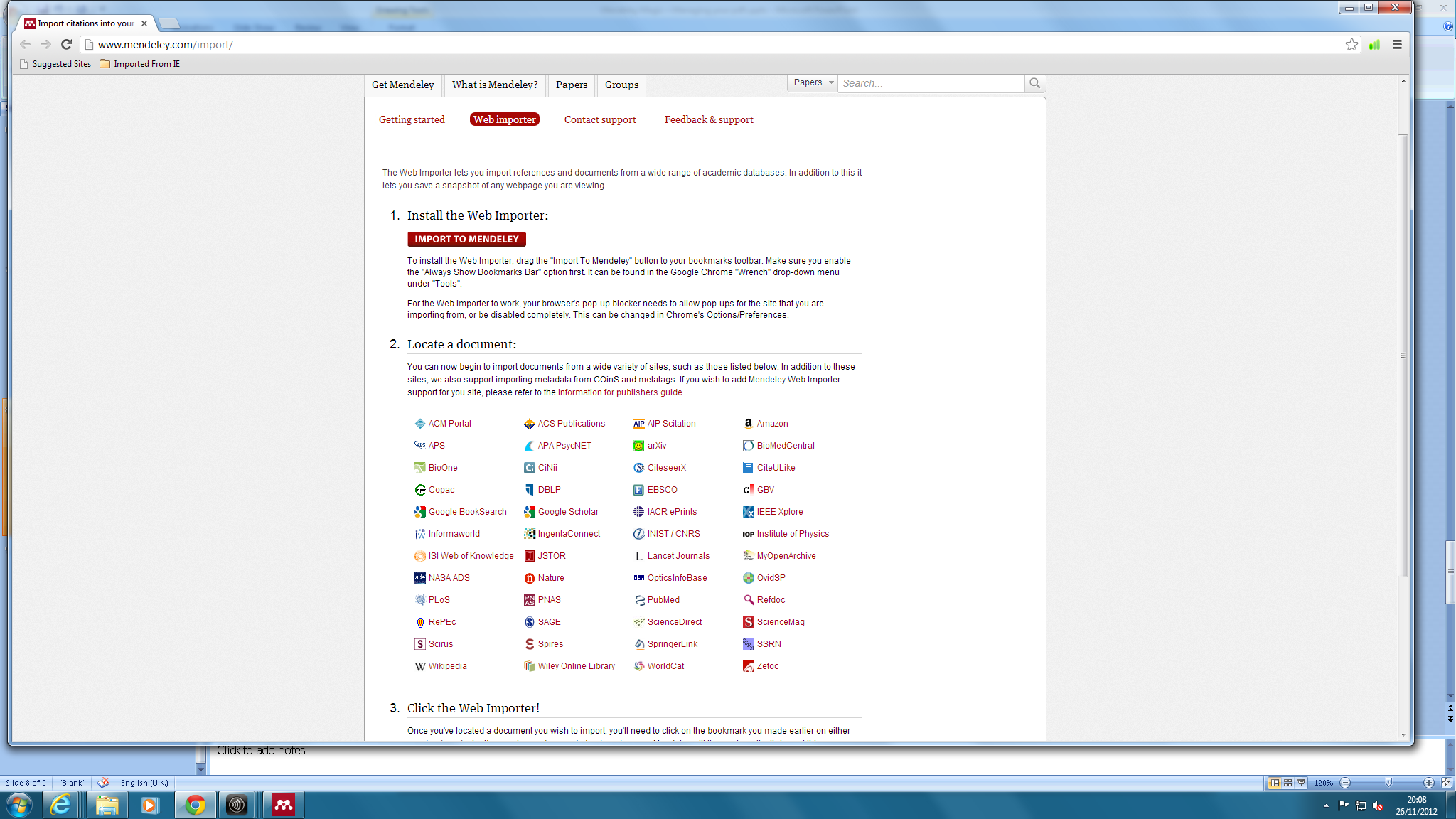 Importing from Ovid MEDLINE
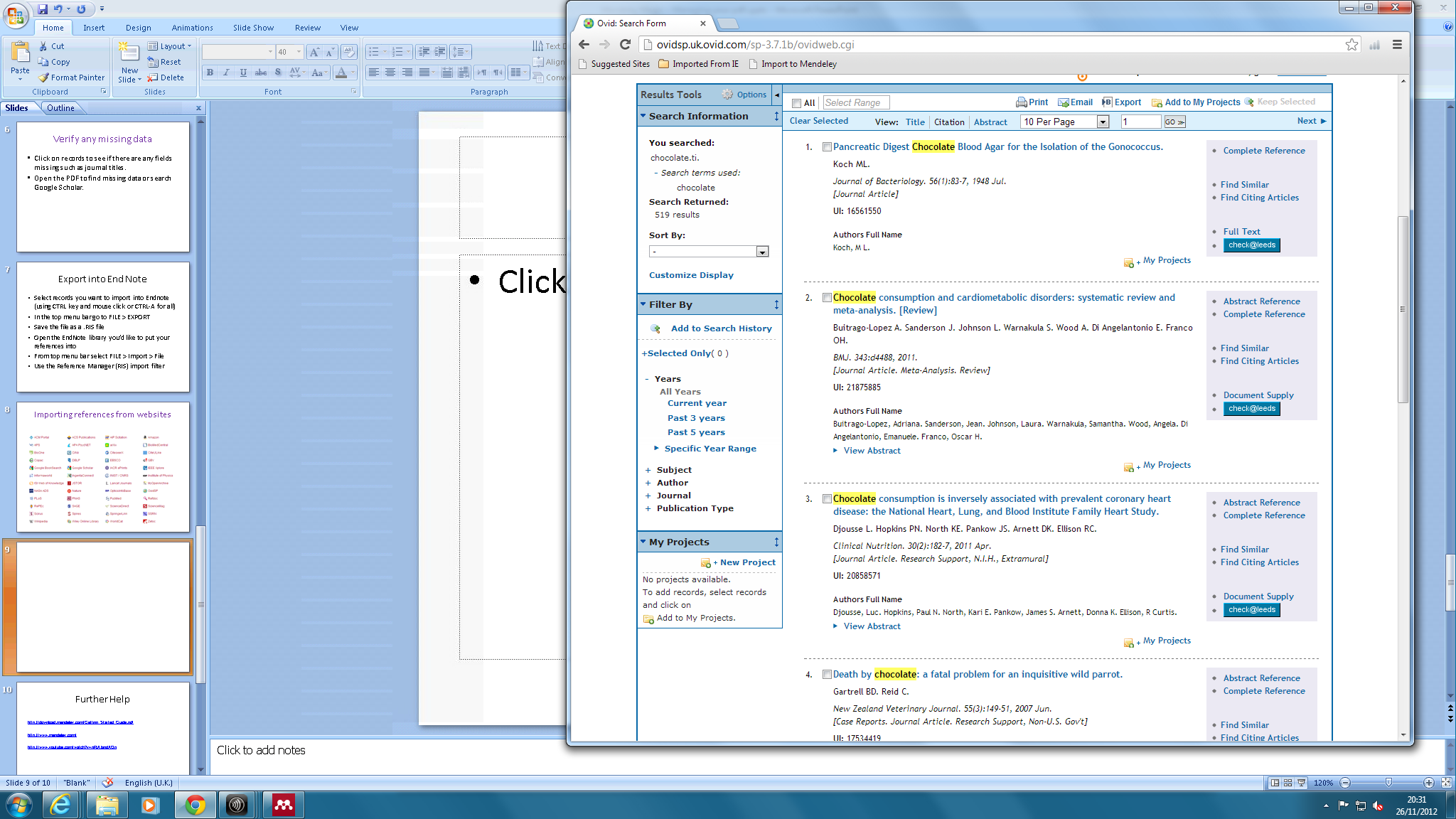 Further Help
http://download.mendeley.com/Getting_Started_Guide.pdf

http://www.mendeley.com/

http://www.youtube.com/watch?v=qRiAIaqdAOg